목원대학교 재학생및 신입생 학생증체크카드발급
학생증 체크카드 신청 프로세스 안내
인터넷신청

학교 홈페이지 접속
신청예약 후 은행방문
휴대폰 미소지 학생
신한 SOL
모바일 신청

간편한 신청절차
본인 휴대폰에서 가능
별도의 은행방문 없음
2
1
2019년도 상반기 학생증 체크카드 신청
신한 SOL 대학교 학생증 체크카드 신청 프로세스
00  안내사항
다음의 항목들을 미리 준비해주시면 훨씬 빠른 신청이 가능합니다
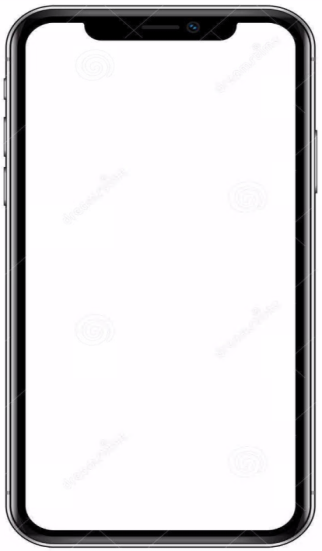 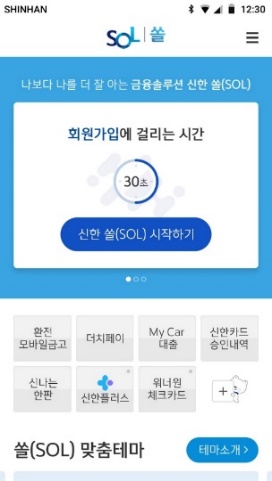 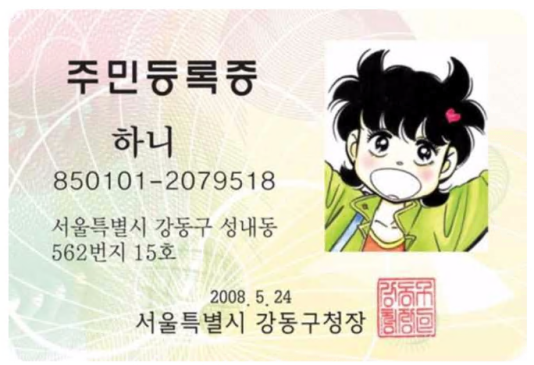 주민등록증 또는 운전면허증
신한 SOL 다운로드
신한은행 계좌가 없는 분들은 통장, 카드 동시 개설로 진행해주세요!
01  회원가입
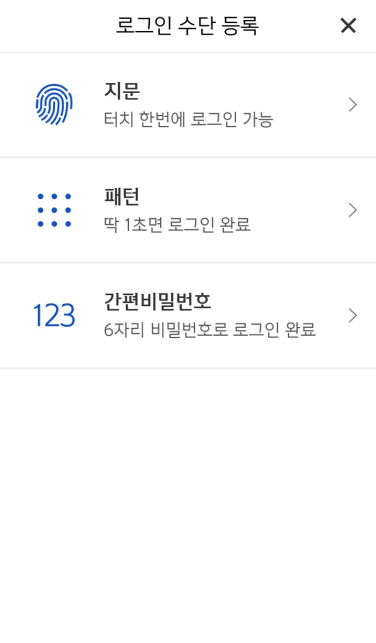 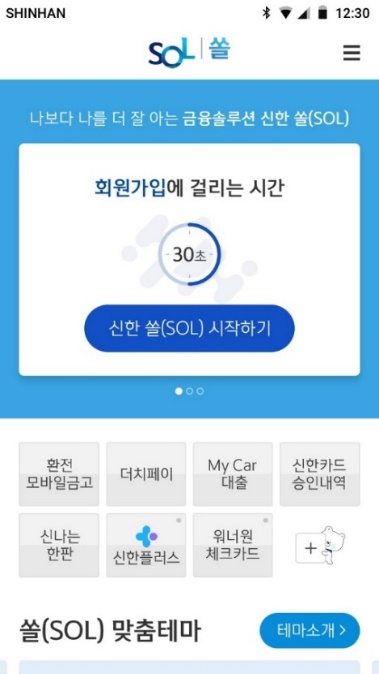 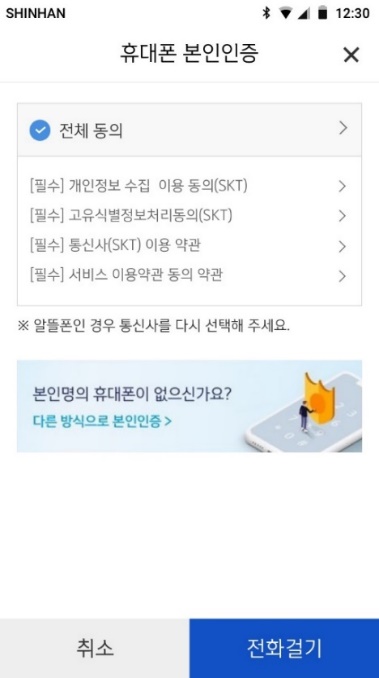 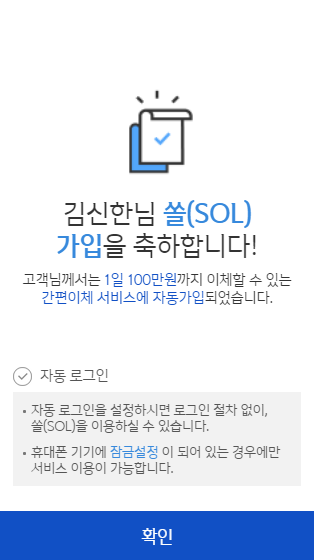 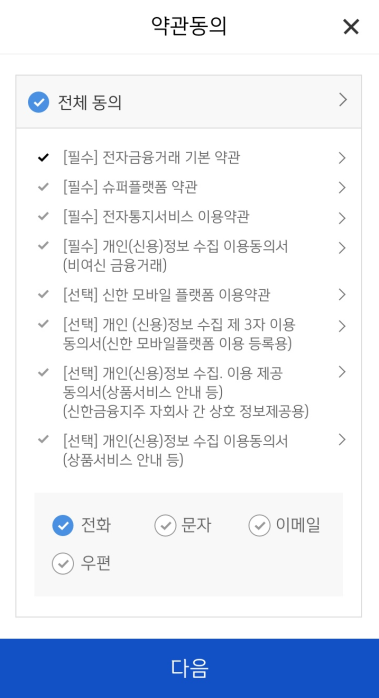 02  입출금통장&카드 신규
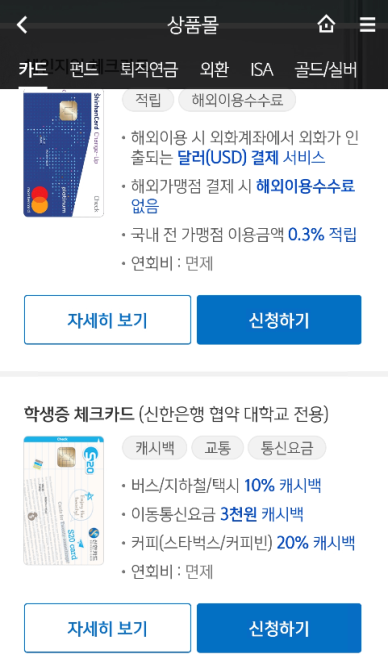 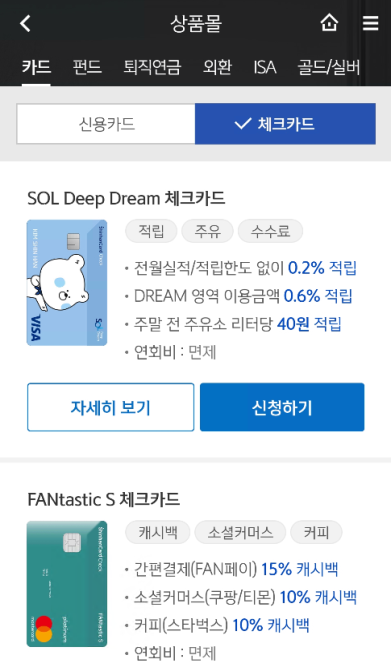 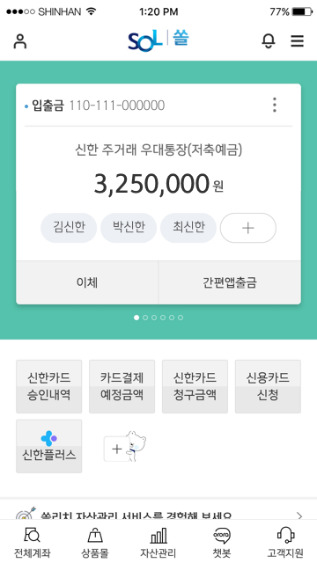 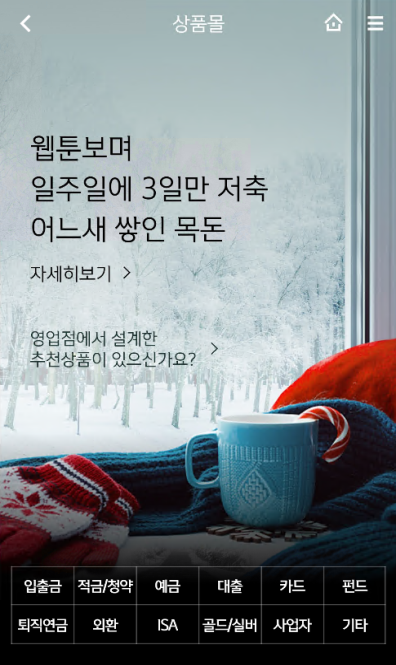 화면하단 ‘상품몰’ 진입
‘카드’ 메뉴 선택
화면상단 ‘체크카드’탭 선택
맨 하단 ‘학생증 체크카드’ 선택
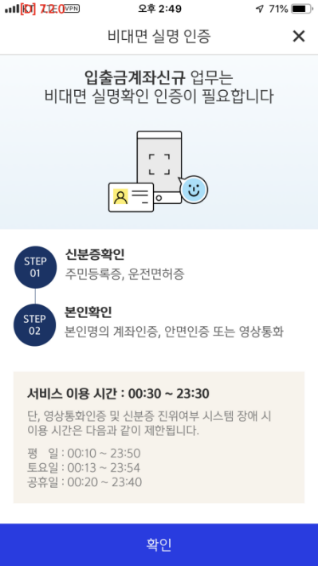 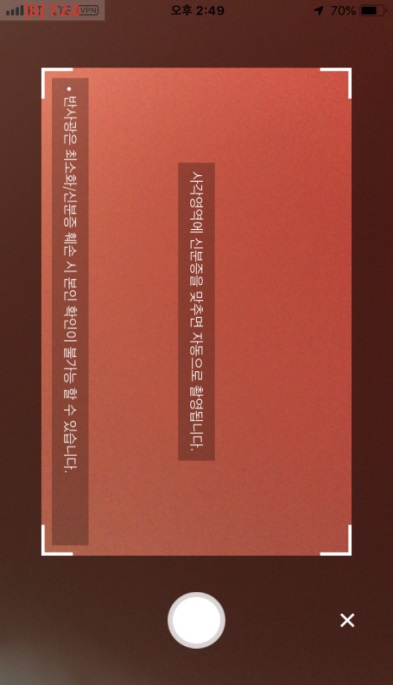 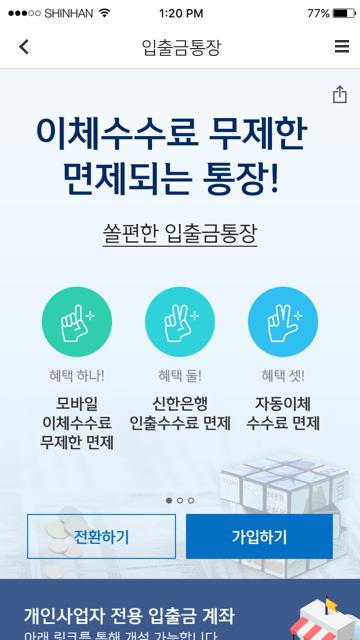 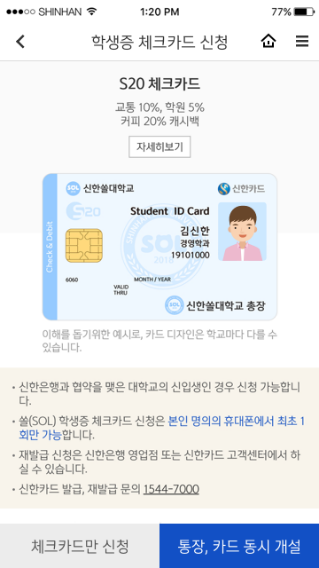 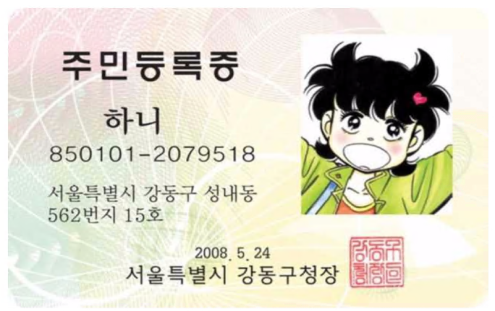 통장, 카드 동시개설
또는 체크카드만 신청 선택
입출금통장 상품 안내
비대면 실명인증 안내
신분증 촬영
02  입출금통장&카드 신규
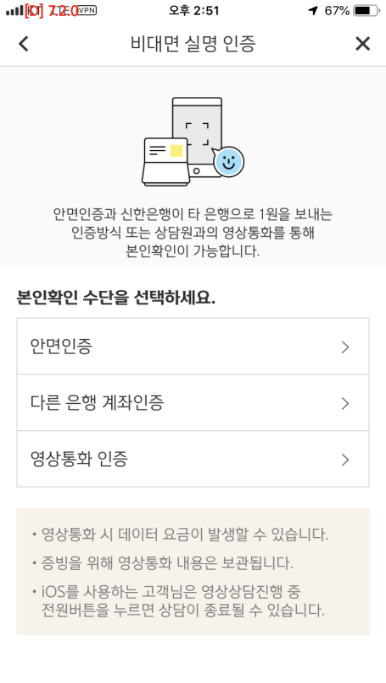 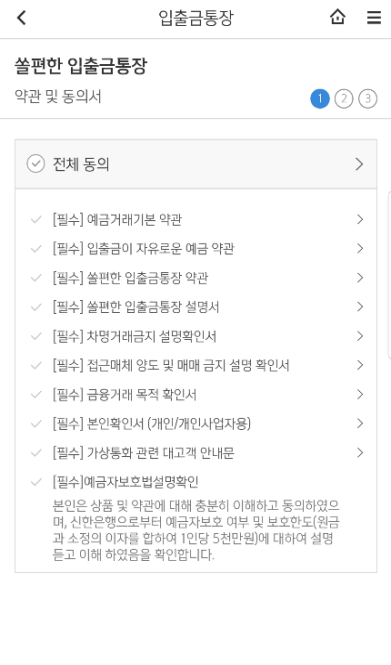 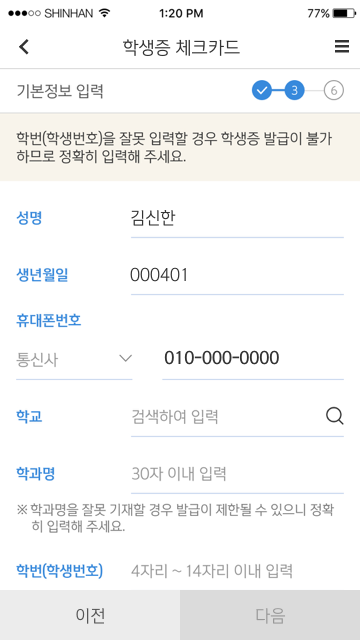 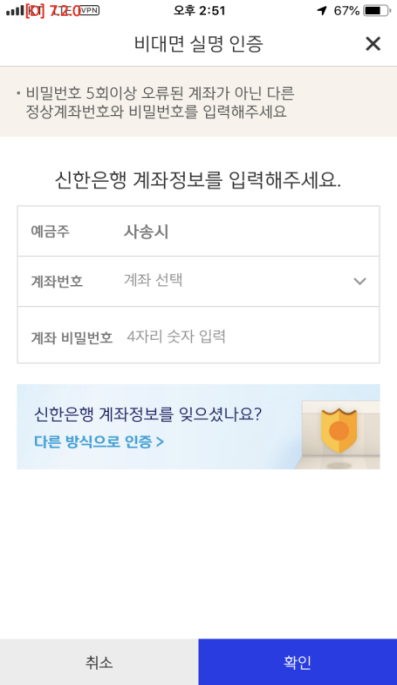 신한은행 계좌가 없는 경우
① 다른 은행 계좌인증 
② 영상통화 中 택1
신한은행 계좌가 있는 경우
☞ 계좌 정보로 인증
약관 동의
학적정보 입력
추가인증 진행
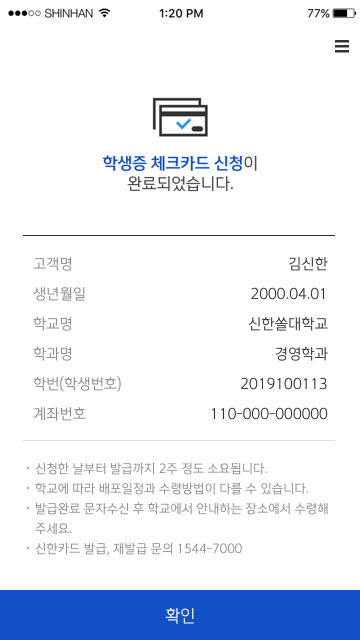 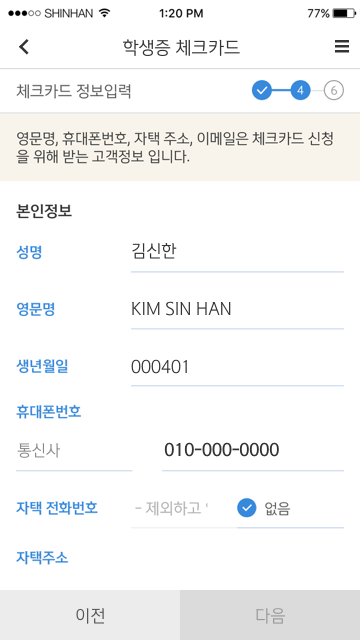 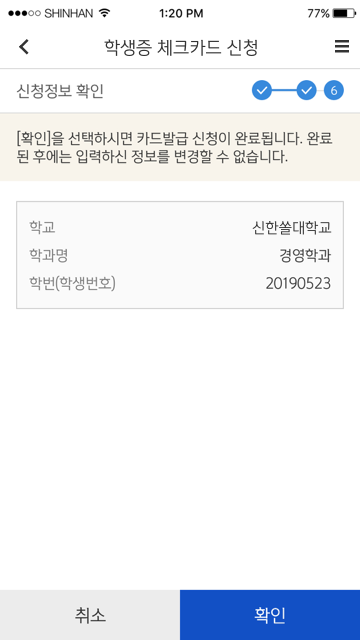 입력 정보 확인
신청 완료
기타정보 입력
재학생및 신입생  학생증 체크카드 신청
인터넷 예약방식 학생증 체크카드 신청 프로세스
01  인터넷예약방식
인터넷 주소(팝업) :  https://bank.shinhan.com/index.jsp#253300000000
※ 학교 홈페이지에서 연결(게시예정)
-학생증체크카드 인터넷 예약서비스
안내
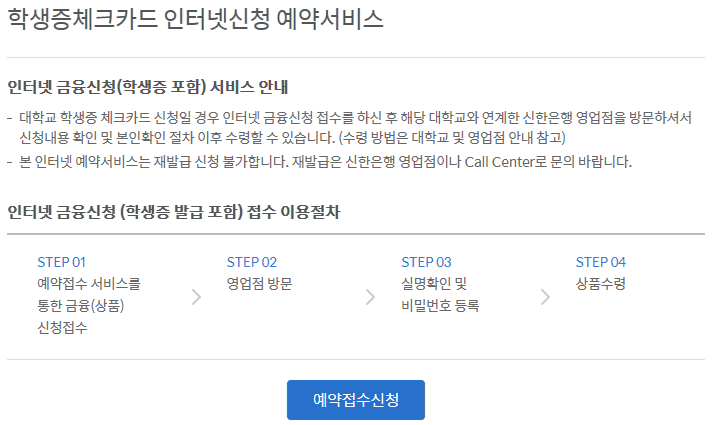 - 학생증체크카드 인터넷 예약관련
학생 동의

<주요내용>
 - 학생증체크카드 발급을 위한 학적
   정보를 학교로부터 제공 받는 것
   관련 동의
 - 원활한 학사운영을 위하여 
   학교에서 요청하는 경우, 학생 신청
   정보 학교 제공 관련 동의
예약접수 신청클릭!
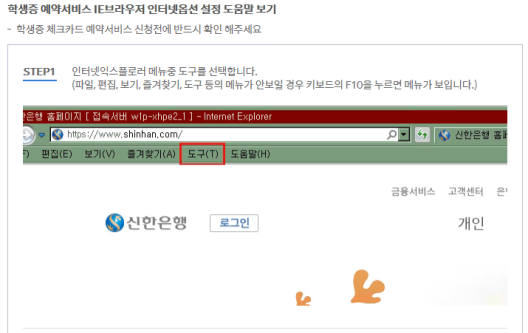 - 인터넷 익스플로러 
도구옵션설정하기
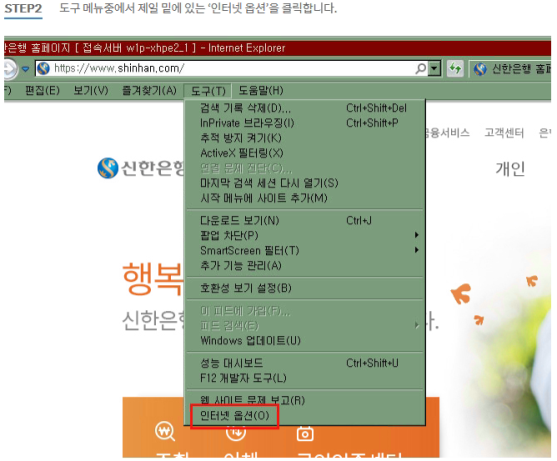 인터넷익스플로러 메뉴중 
도구옵션 설정하기 
SETP 1~STEP12 차례로진행
8
01  인터넷예약방식
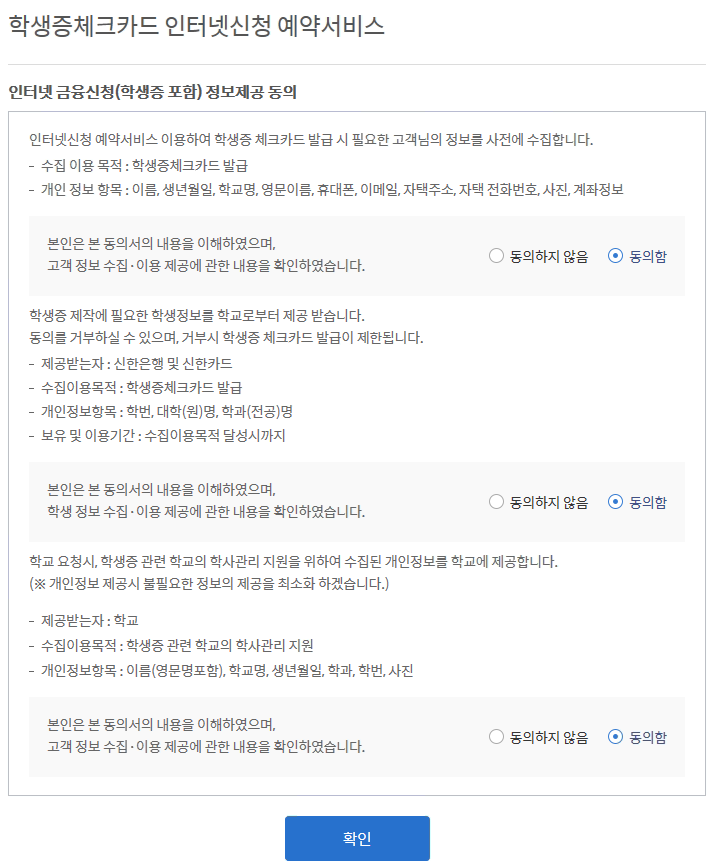 학생증체크카드 인터넷 금융신청
    정보제공 동의

 <주요내용>
 - 학생증체크카드 발급을 위한 학적
   정보를 학교로부터 제공 받는 것
   관련 동의
 - 원활한 학사운영을 위하여 
   학교에서 요청하는 경우, 학생 신청
   정보 학교 제공 관련 동의
9
01  인터넷예약방식
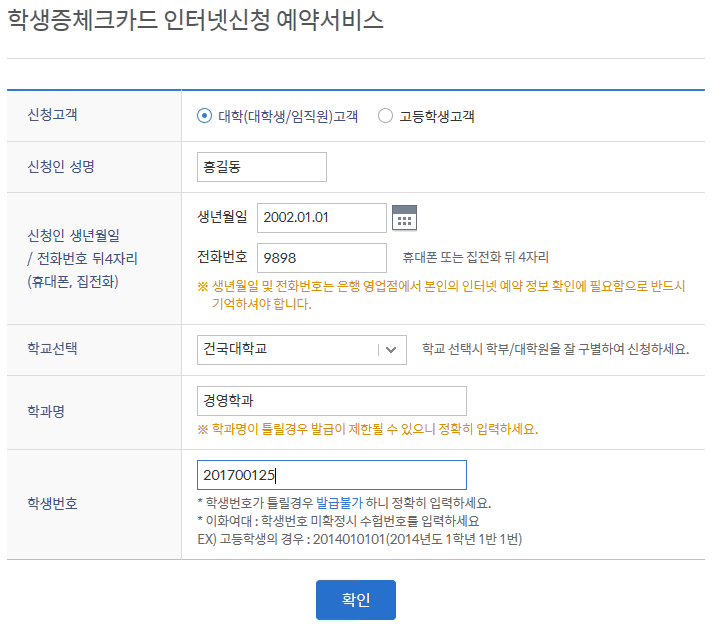 인터넷 예약 기본 정보 입력

<주요내용>
 - 주민등록번호 수집불가에 따라
   예약자 본인 확인을 위한 정보를
   사전 수집함
   (이름, 생년월일, 전화번호 뒤 4자리, 
    학교, 학과명, 학번 등)
 - 대학교의 경우 학과 및 학번
   필수입력 해야 함
















<매우 중요!!!>

인터넷 예약 과정에서 사진등록이
원활치 않을 경우 본 화면으로 
이동하여 ‘도움말 보기’ 누르시면
조치방법이 상세히 안내됨
외국인학생은 
인터넷 신청가능, 모바일 신청 불가
10
01  인터넷예약방식
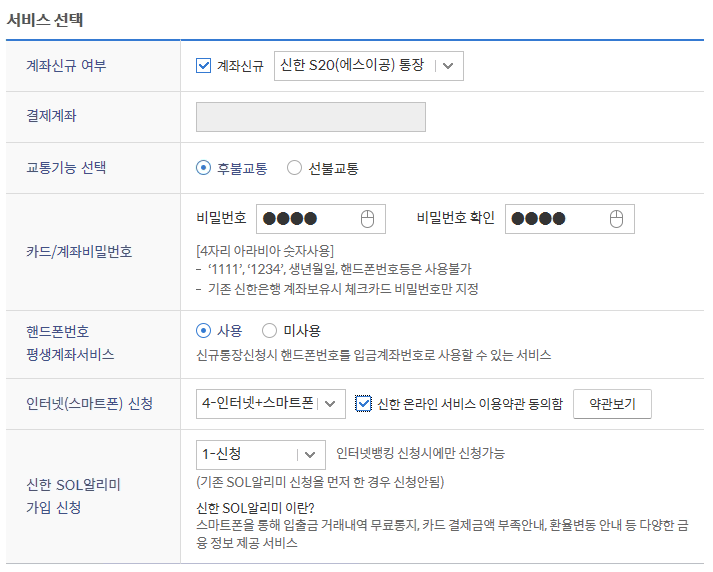 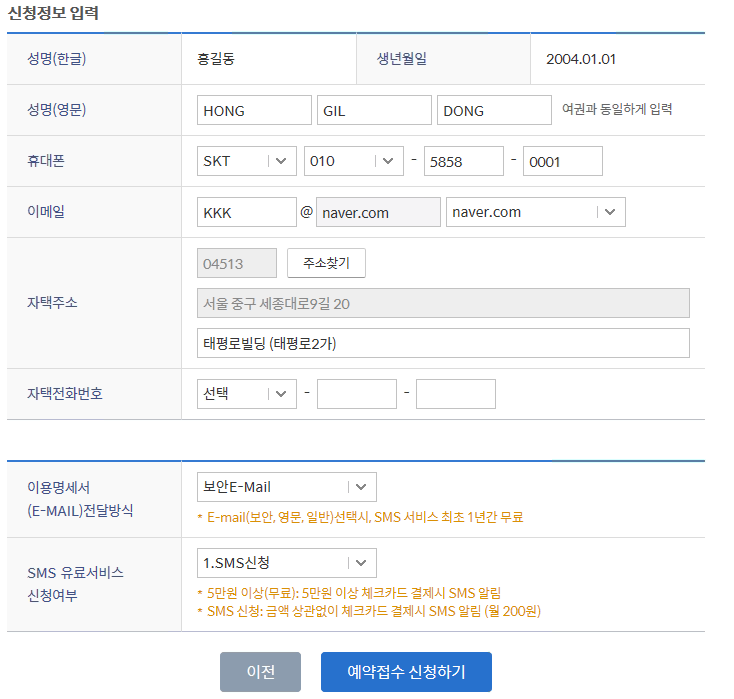 인터넷 예약 세부정보 입력

 - 영문성명
 - 휴대폰
 - 이메일
 - 자택주소 및 전화번호
 - 이용명세서 전달(EMAIL)방식
 - SMS 유료서비스 신청여부
교통카드는 선불교통 선택
11
01  인터넷예약방식
인터넷 예약 세부정보 입력 (계속)
 인터넷 예약 사진등록
    (대상학교만 표시)

<주요내용>
- 사진 업로드가 안 되는 경우 안내
   1) 익스플로러 브라우저 실행
   2) 브라우저 메뉴에서 도구 -> 
      인터넷 옵션 -> '검색기록' 
      부분의 설정 클릭
   3) 페이지를 열 때마다 체크 
      -> 확인
   4) 보안 탭 -> '신뢰할 수 있는 
      사이트‘ 클릭 -> 사이트 클릭
       http://*.shinhan.com
       https://*.shinhancard.com
      위 2개 url 추가 (매우중요!!!)
‘학생증 사진등록’ 은 대상 대학에 대해서만
표시되며, 대상이 아닌 대학은 표시되지 않습니다.
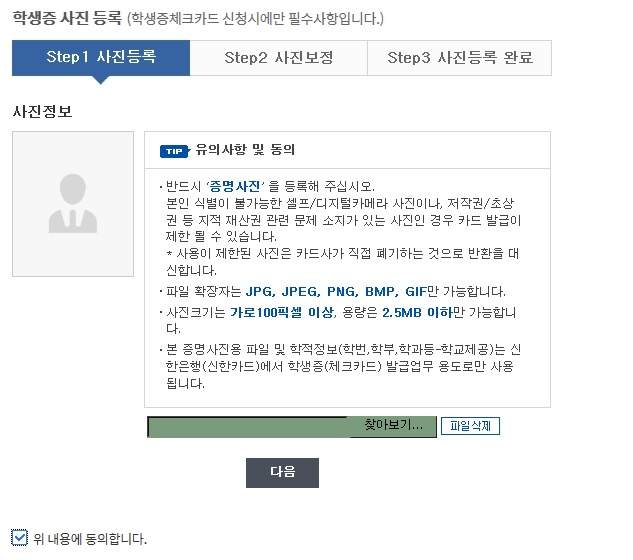 12
01  인터넷예약방식
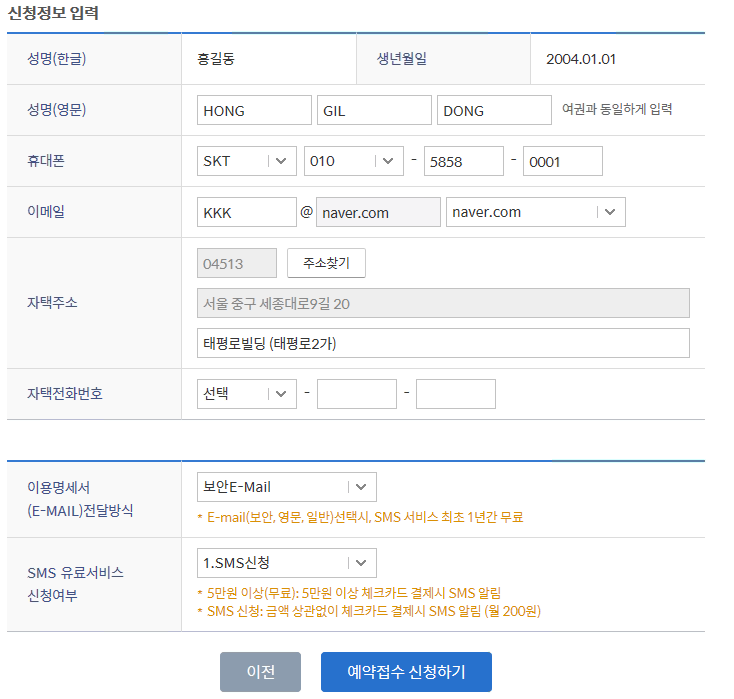 인터넷 예약 세부정보 입력 (계속)
 신청정보입력

<주요내용>
 - 영문성명
 - 이메일
 - 자택주소 및 전화번호
 - 이용명세서 전달(EMAIL)방식
 - SMS 유료서비스 신청여부













예약 신청 완료 메세지
[영업점 방문 필수]
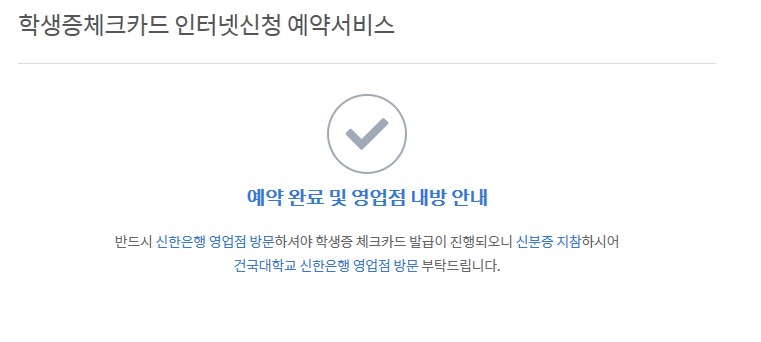 13